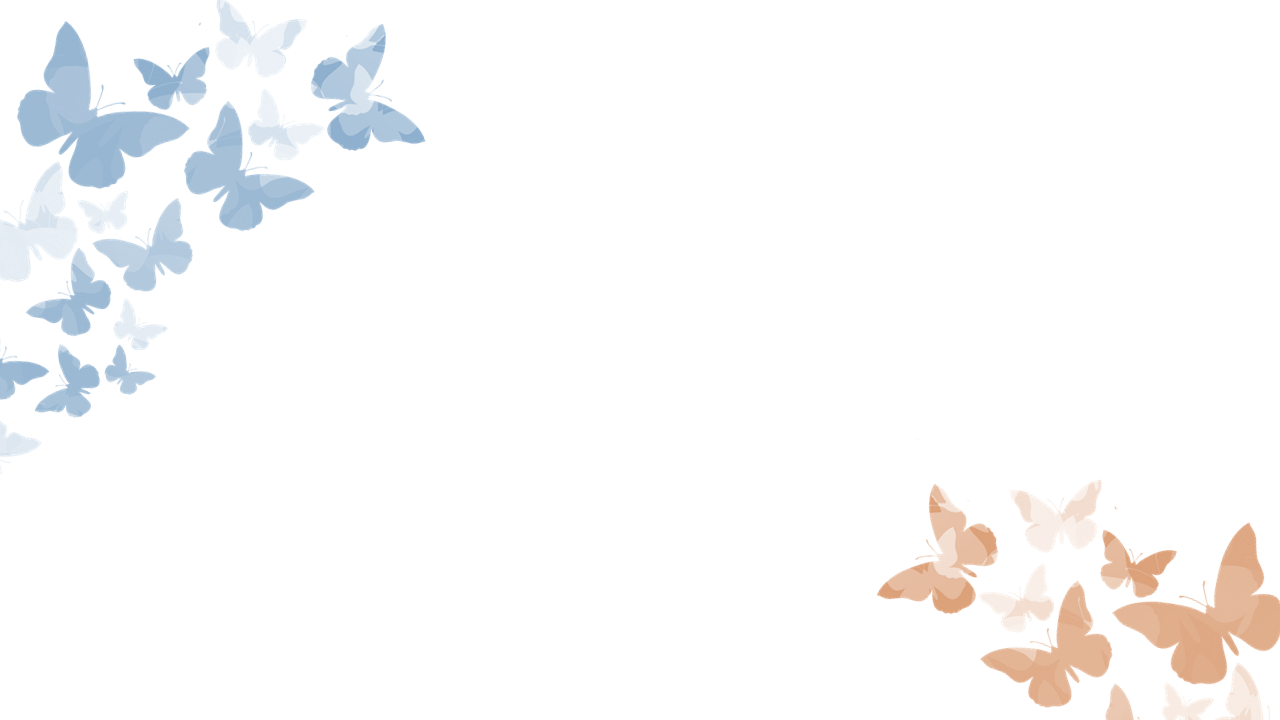 Chào các em học sinh thân mến!
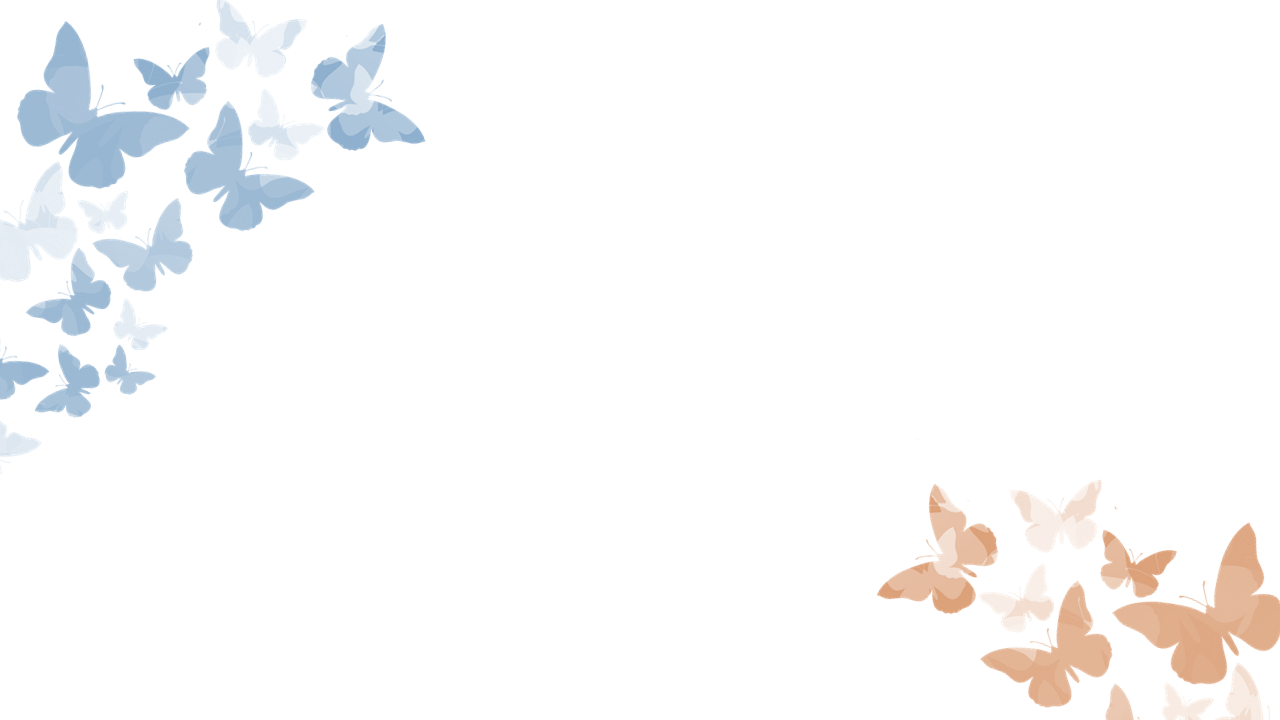 Khởi động giọng
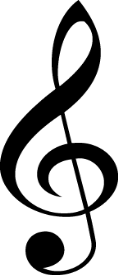 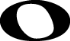 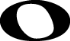 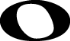 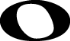 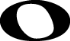 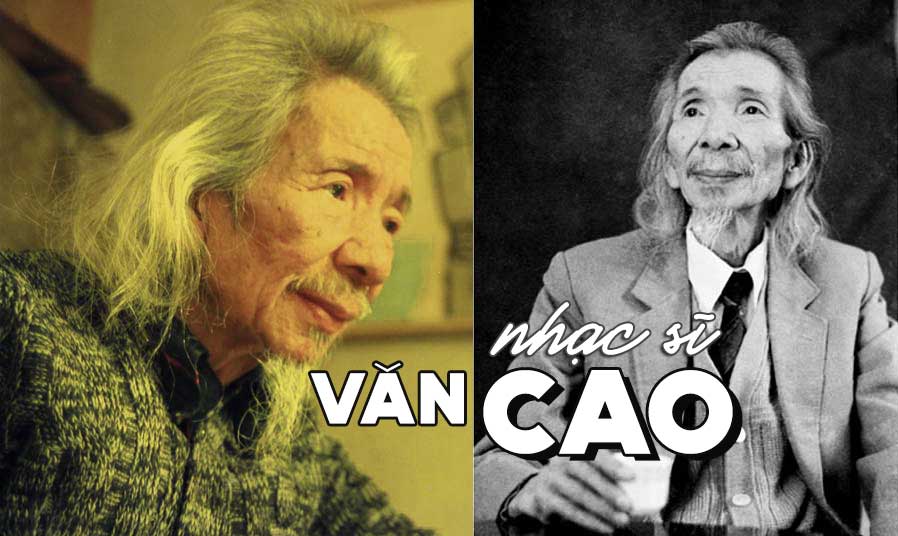 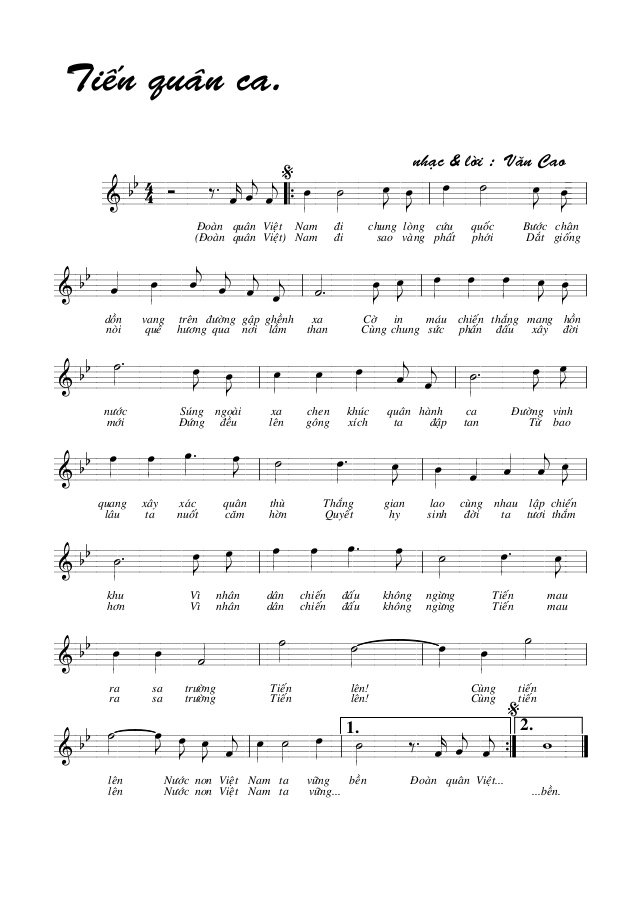 Hát mẫu     Quốc ca Việt Nam (Lời 1)
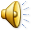 Đoàn quân Việt Nam đi chung lòng cứu quốc
Bước chân dồn vang trên đường gập ghềnh xa
Cờ in máu chiến thắng mang hồn nước
Súng ngoài xa chen khúc quân hành ca 
Đường vinh quang xây xác quân thù
Thắng gian lao cùng nhau lập chiến khu
Vì nhân dân chiến đấu không ngừng, tiến mau ra sa trường. 
Tiến lên, cùng tiến lên
Nước non Việt Nam ta vững bền.
Đọc lời ca       Quốc ca Việt Nam (Lời 1)
Đoàn quân Việt Nam đi chung lòng cứu quốc
Bước chân dồn vang trên đường gập ghềnh xa
Cờ in máu chiến thắng mang hồn nước
Súng ngoài xa chen khúc quân hành ca 
Đường vinh quang xây xác quân thù
Thắng gian lao cùng nhau lập chiến khu
Vì nhân dân chiến đấu không ngừng, tiến mau ra sa trường. 
Tiến lên, cùng tiến lên
Nước non Việt Nam ta vững bền.
Học hát        Quốc ca Việt Nam (Lời 1)
Đoàn quân Việt Nam đi chung lòng cứu quốc
Bước chân dồn vang trên đường gập ghềnh xa
Cờ in máu chiến thắng mang hồn nước
Súng ngoài xa chen khúc quân hành ca 
Đường vinh quang xây xác quân thù
Thắng gian lao cùng nhau lập chiến khu
Vì nhân dân chiến đấu không ngừng, tiến mau ra sa trường. 
Tiến lên, cùng tiến lên
Nước non Việt Nam ta vững bền.
Luyện tập          Quốc ca Việt Nam (Lời 1)
Đoàn quân Việt Nam đi chung lòng cứu quốc
                           X    XX   X             X     XX
Bước chân dồn vang trên đường gập ghềnh xa
 X               X    X       X               X             XX
Cờ in máu chiến thắng mang hồn nước
 X        X     X       X      X              XX
Súng ngoài xa chen khúc quân hành ca
 X               X    X     X       X            XX 
Đường vinh quang xây xác quân thù
    X               X       X   XX           X
Luyện tập          Quốc ca Việt Nam (Lời 1)
Thắng gian lao cùng nhau lập chiến khu
  XX            X    X      X     X            XXX 
Vì nhân dân chiến đấu không ngừng
 X           X      X     XX             XX
Tiến mau ra sa trường
 XX         X X    XX
Tiến lên,       cùng tiến  lên
 XX  XXX     X     XX  XXX
Nước non Việt Nam ta vững bền.
           X             X   XX  X   XXX
Luyện tập        Quốc ca Việt Nam (Lời 1)
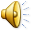 Đoàn quân Việt Nam đi chung lòng cứu quốc
Bước chân dồn vang trên đường gập ghềnh xa
Cờ in máu chiến thắng mang hồn nước
Súng ngoài xa chen khúc quân hành ca 
Đường vinh quang xây xác quân thù
Thắng gian lao cùng nhau lập chiến khu
Vì nhân dân chiến đấu không ngừng, tiến mau ra sa trường. 
Tiến lên, cùng tiến lên
Nước non Việt Nam ta vững bền.
Củng cố - Dặn dò
Bài Quốc ca được hát khi nào?
Ai là tác giả của bài Quốc ca Việt Nam?
Khi chào cờ và hát Quốc ca, chúng ta phải có thái độ như thế nào?